Finite Mathematics I
Example:
1.
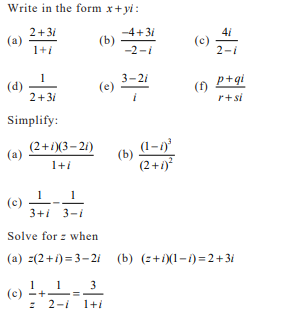 2.
3.
Polar triangular form
Example :
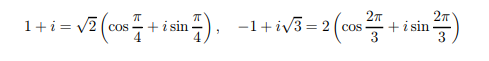